Тема:
Додавання 
і віднімання 
числа 2
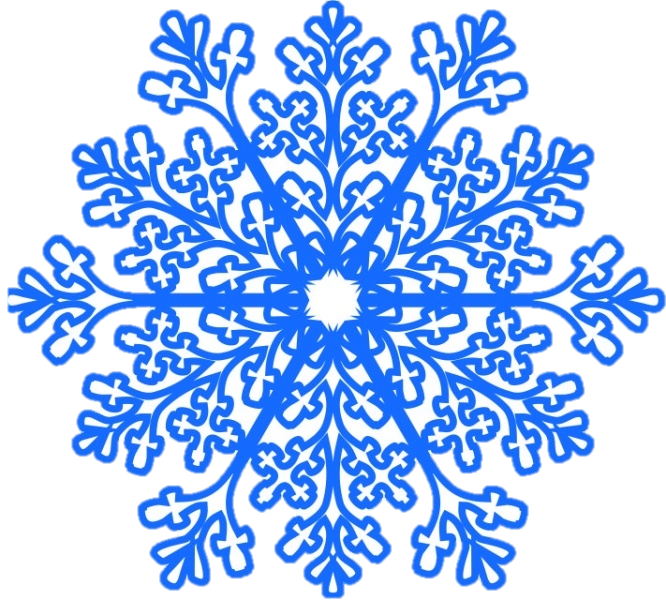 6
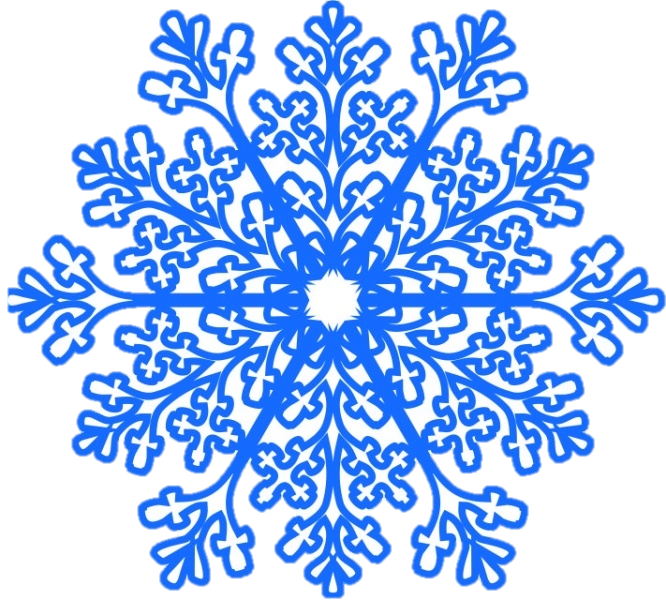 2
7
1
5
3
5
-1
3
+1
4
8
7
4
Хвилинка каліграфії
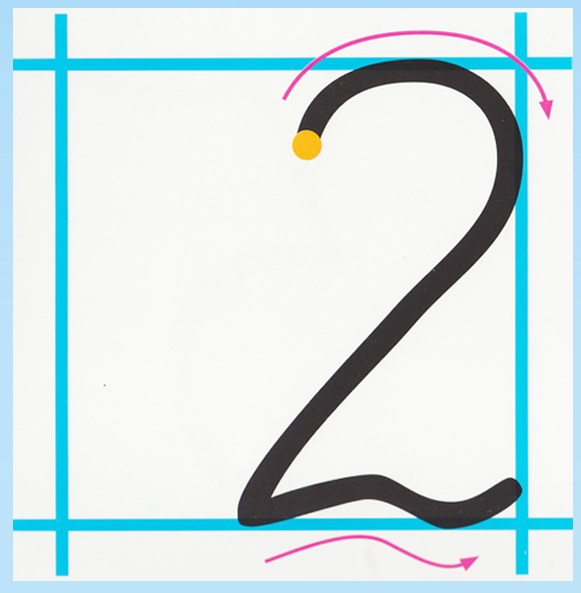 Таблиця додавання і віднімання числа 2
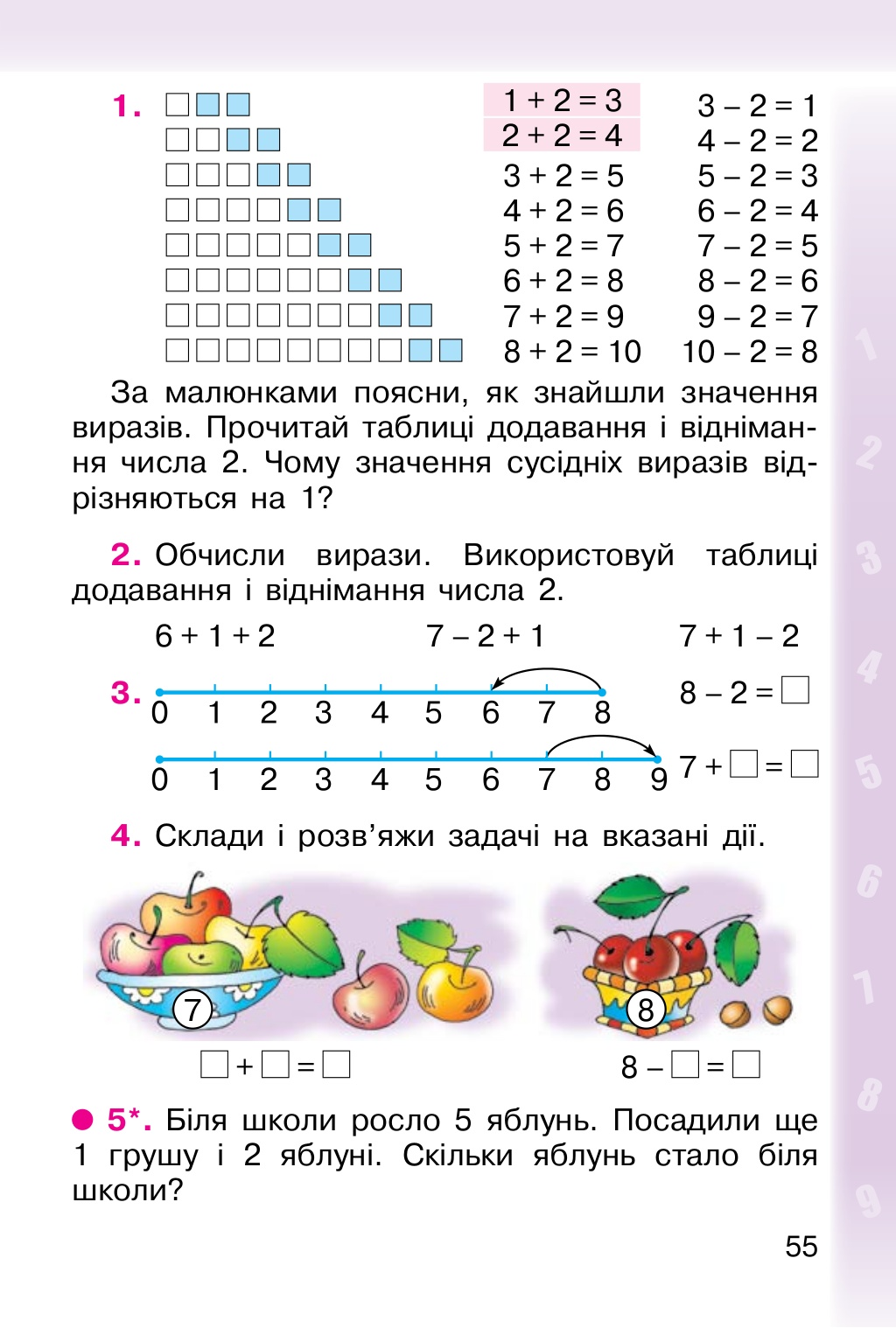 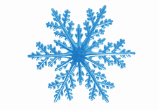 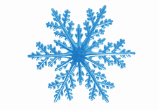 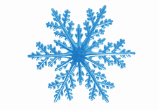 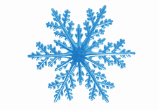 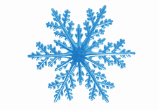 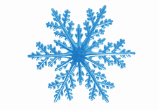 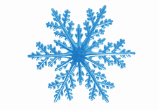 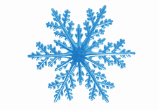 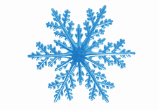 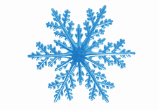 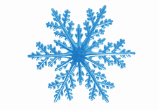 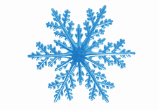 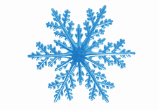 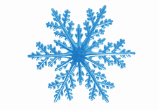 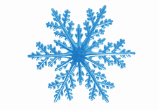 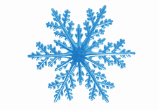 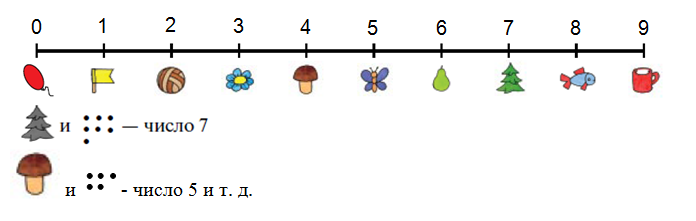 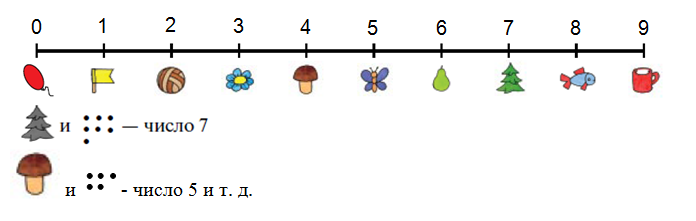 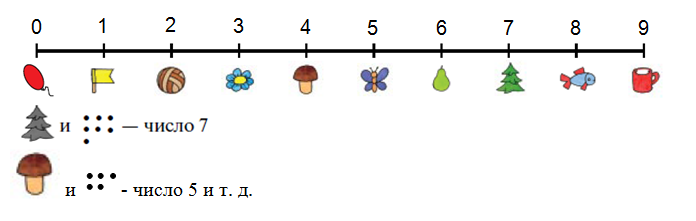 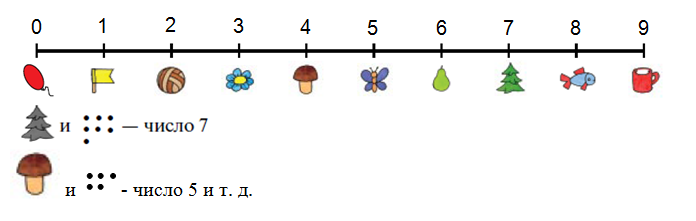 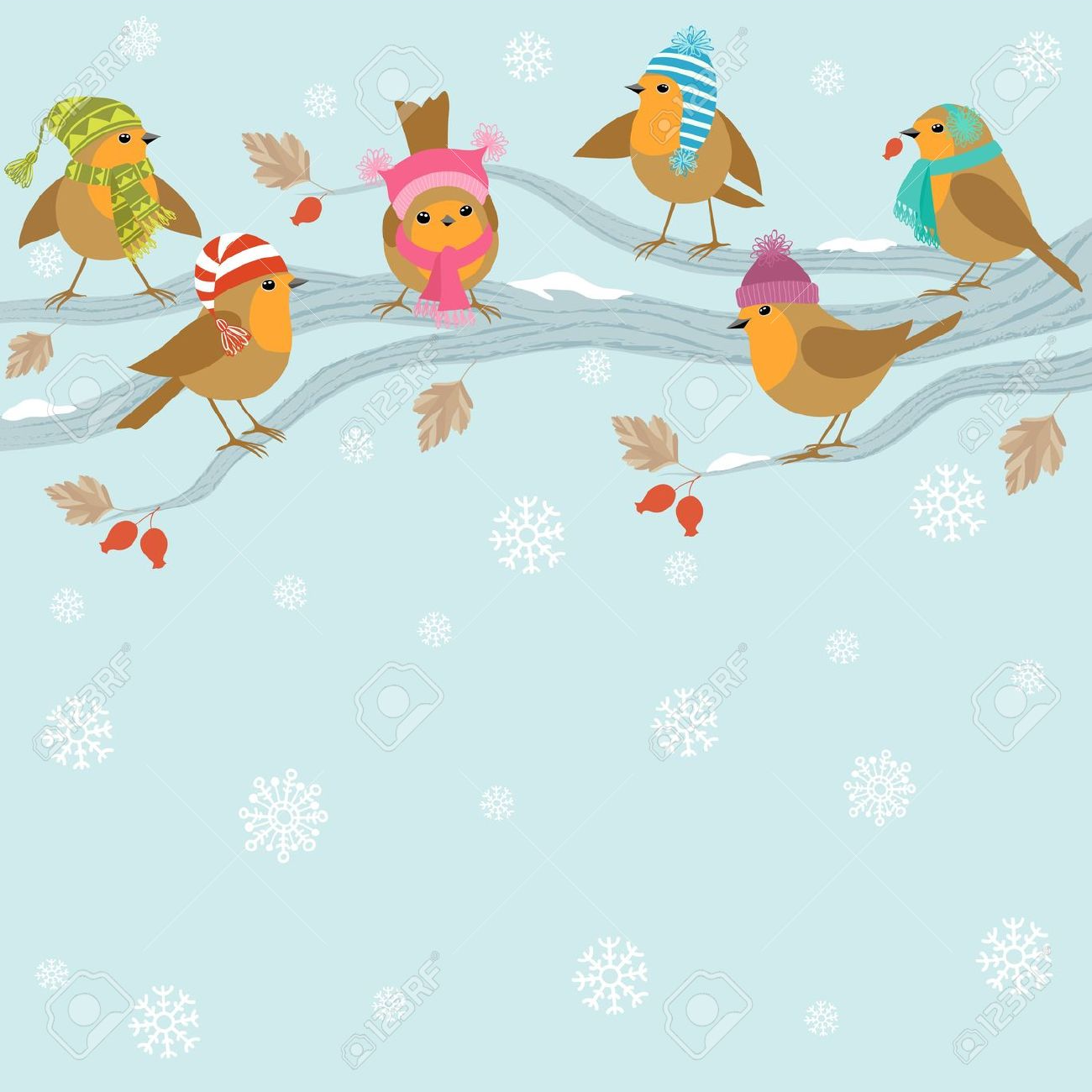 2-1+2=
9-2-2=
5+1+2=
6-2+1=
5-1-1=
4+2+2=
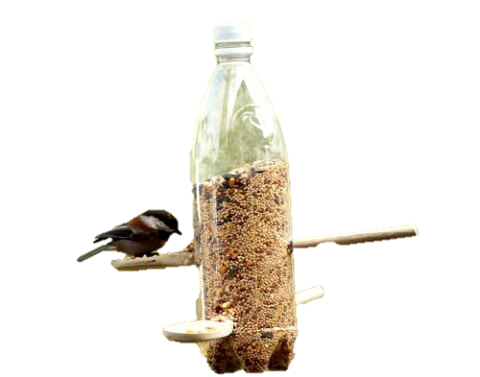 8
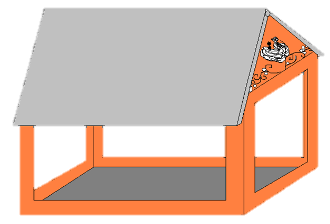 5
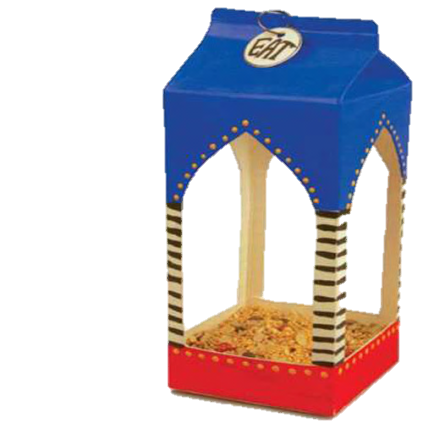 3
Гра «Розтопи сніжинку»
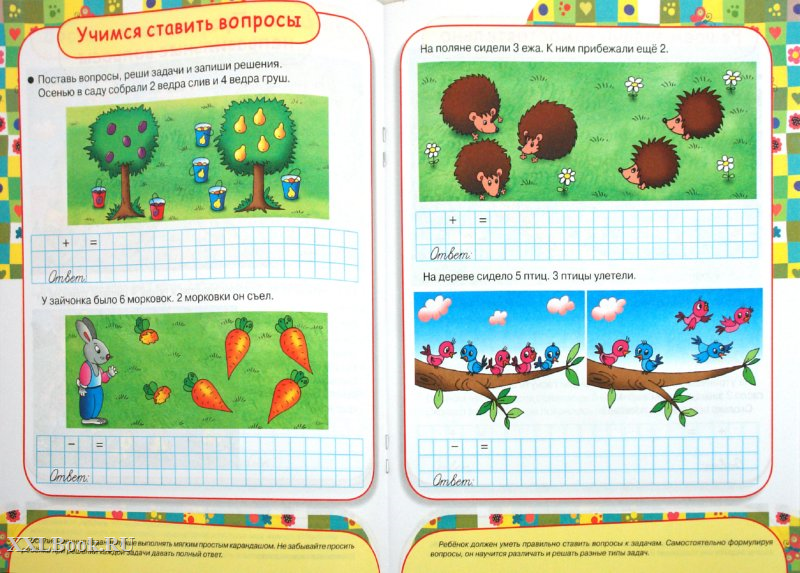 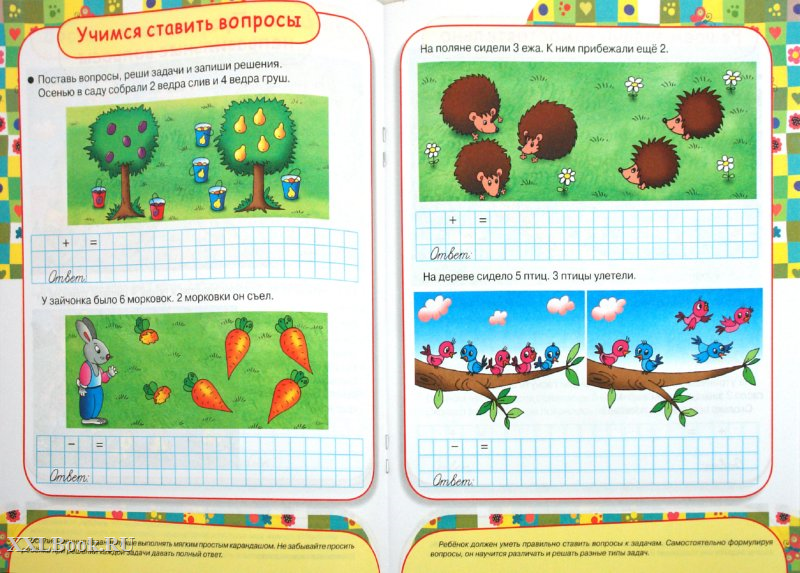 6 -  2 = 4
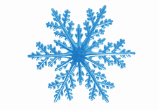 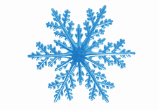 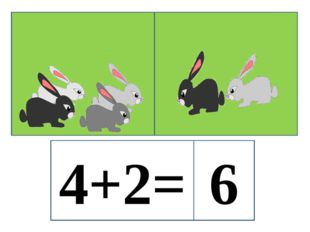 4 + 2  = 6
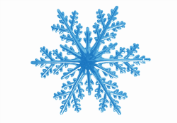 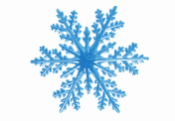 5  - 1 = 4
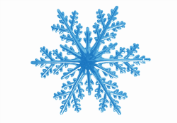 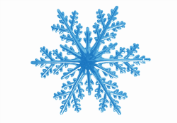 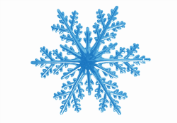 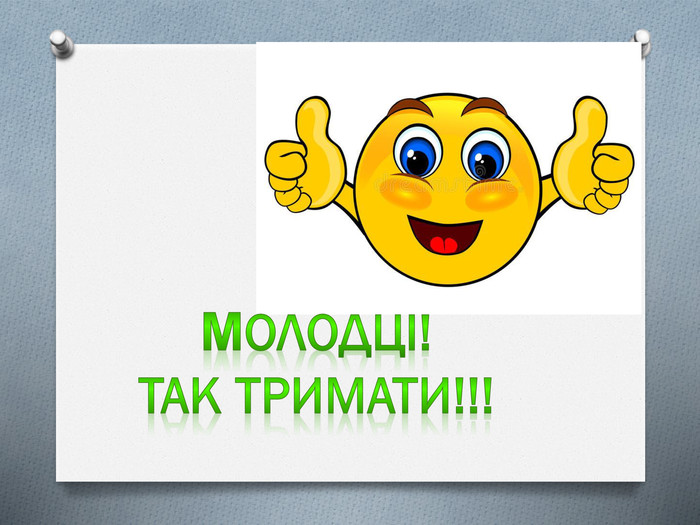